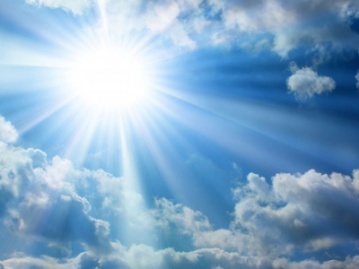 Сретение Господне
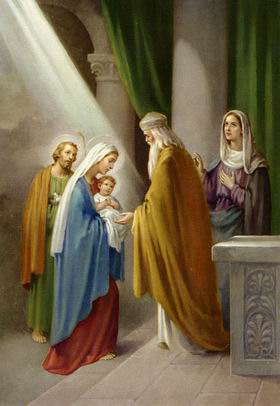 Праздник Сретения отмечается 
                                15 февраля.
  Этому событию мы находим                                               подтверждение в Библии и в    Священной истории. Это один из 12  главных праздников Православной Церкви – Сретение Господне.
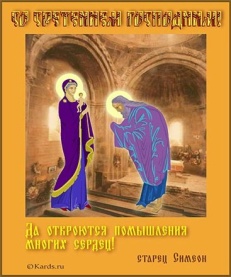 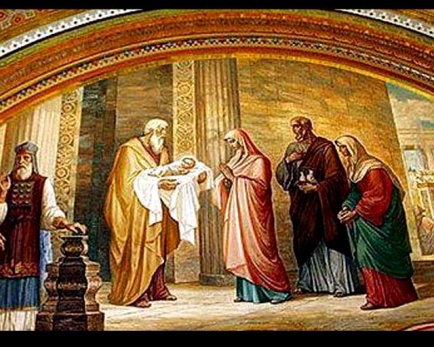 Какова же история праздника Сретения?
Еврейский народ считался  Богоизбранным народом и должен был своих первенцев мужского пола посвящать Богу.
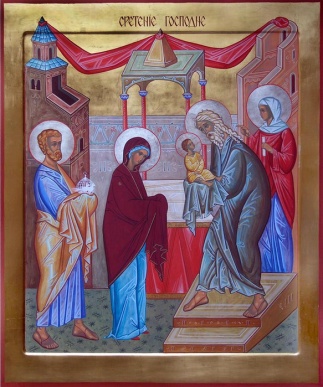 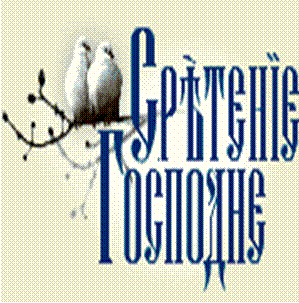 Следуя  этому же обычаю  Богоматерь вместе с праведным Иосифом  принесли Младенца Христа в храм и вместе с Ним принесли в жертву двух птенцов голубиных.
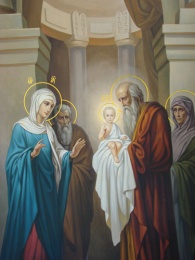 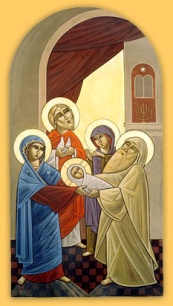 В те дни в Иерусалиме  жил  человек,  именем Симеон. Он был муж праведный и благочестивый. Ему было предсказано, что он не увидит смерти, доколе не увидит рождённого Христа . 
Лк 2.26
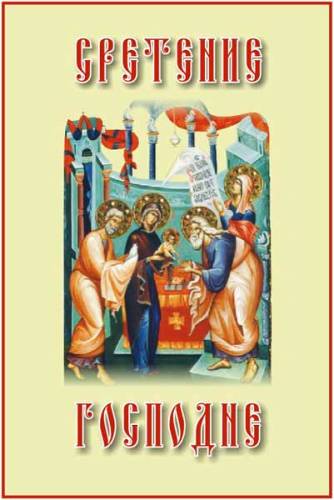 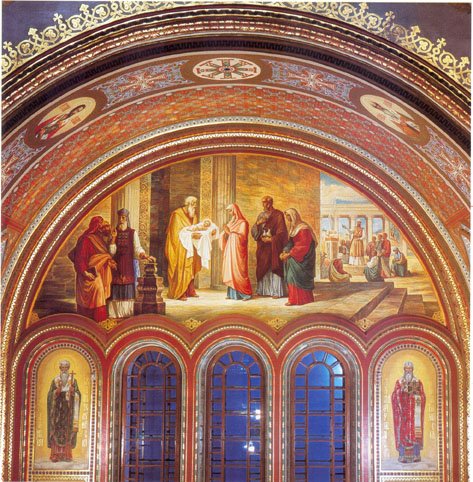 Симеону было уже 360 лет.
       С момента ожидания встречи, назначенной Богом, прошло 270 лет.
Однажды, по внушению Святаго Духа, Симеон пришёл в иерусалимский храм.
В этот момент  он встретил Иосифа и Богородицу с Божественным  Младенцем на руках..
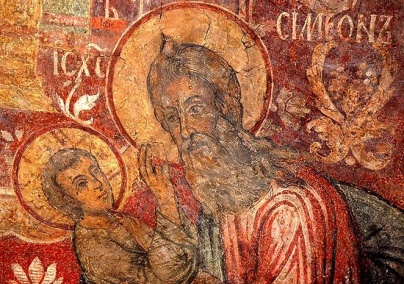 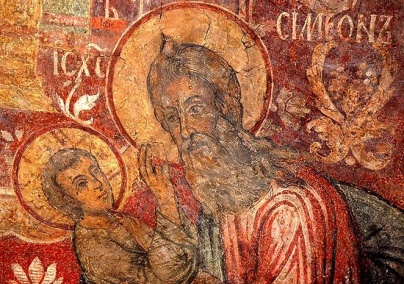 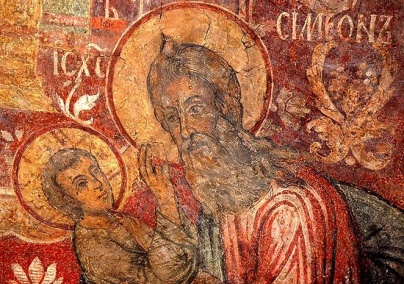 Сретение – это встреча. Встреча представителя  Ветхого Завета – Симеона с представителем Нового Завета – Иисусом Христом, Который принёс новое учение о Боге и человеке, новое отношение Бога к миру.
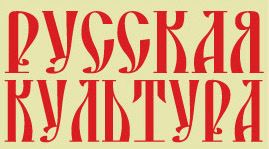 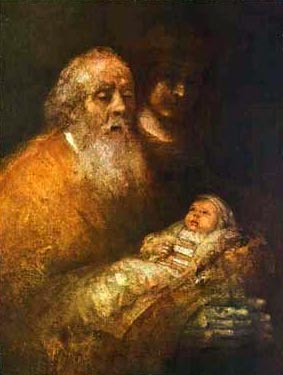 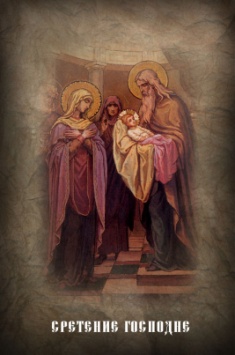 Исполненный Духа Святого, Симеон говорил пророчества о том, что Господь послужит «падению», духовной гибели тех  израильтян, которые не поверят  в Него, как Спасителя. Они будут спорить  и доведут дело борьбы с Богом до  распятия Его на Кресте.
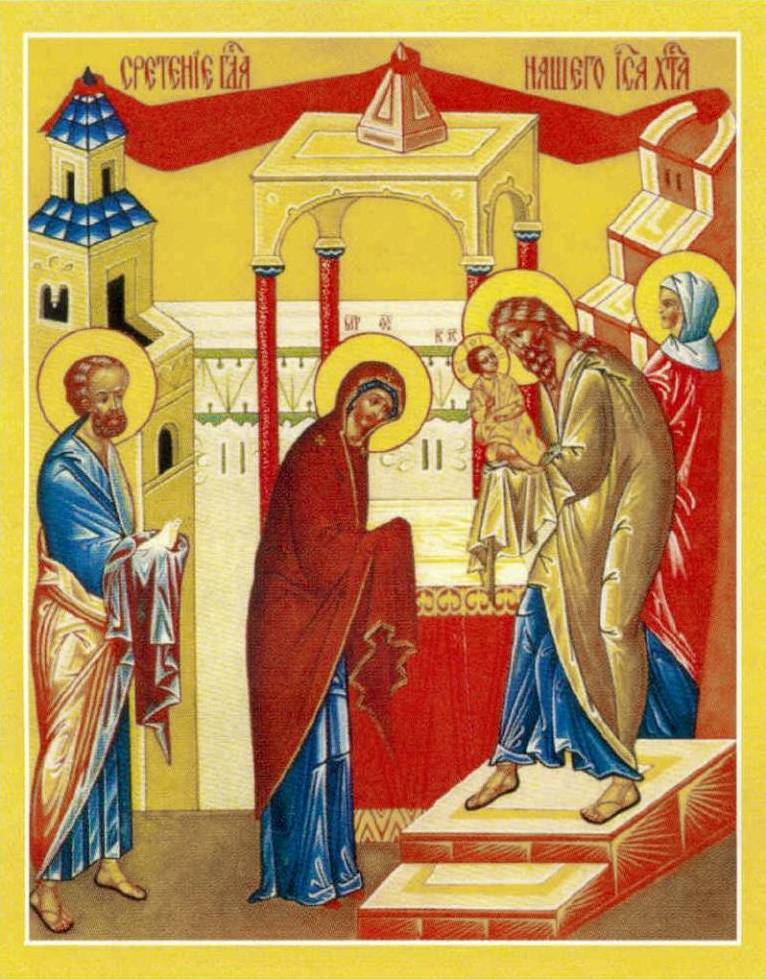 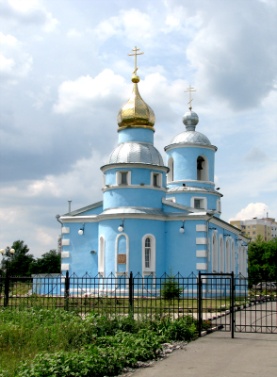 Встреча с Богом – это самое важное событие в жизни  человека. Какими бы мы не шли дорогами, обойти храм нам не удастся. Потому что  в нём живёт Бог, Который пришёл в мир спасти  каждого из нас.
В день Сретения Господня в церквах по традиции освящаются свечи. Традиция эта происходит от древнего обычая устраивать в день Сретения шествие по городу с зажженными светильниками (наподобие крестного хода). Потом появилось поверье, что эти свечи охраняют жилища от "грома", т. е. повреждения грозой. На самом же деле в молитвах на освящение свеч на Сретение возносится Богу просьба о том, чтобы, как зажженные свечи своим светом разгоняют ночной мрак, так и наши души, просвещенные Духом Святым, избегали греховной тьмы ("слепоты").
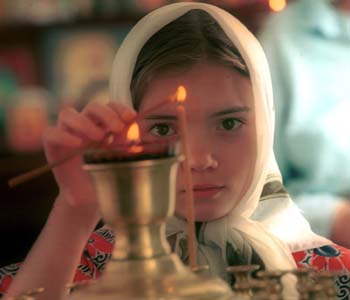 Сретенье по-славянски означает встречу. На Сретенье зима весну встречает, заморозить хочет, а сама от своего хотения только потеет. Зима с весной встретились впервой.
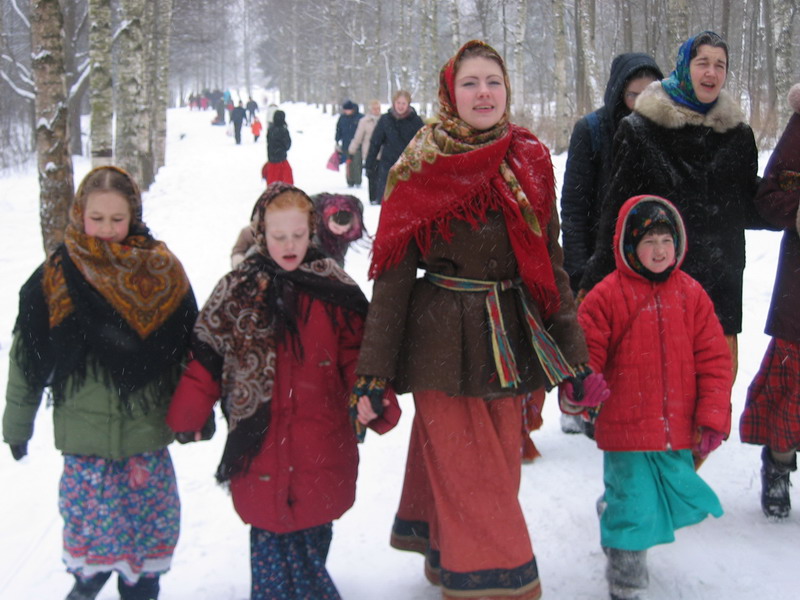 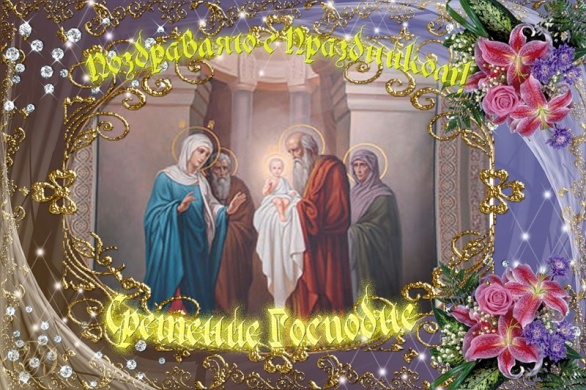